Build A Rekognition Powered Twitter BotOverview
Randall Hunt, Developer Evangelist
Agenda
Demo
Concepts, Services, and Overview
Getting started
Q & A and Work Period
DEMO!
Concepts
Fault tolerance in serverless applications
Dealing with streaming data
Creating orthogonal functions
Orchestrating complex serverless workflows
CloudFormation
EC2
Lambda
Kinesis
Rekognition
Overview
Semi-Serverless
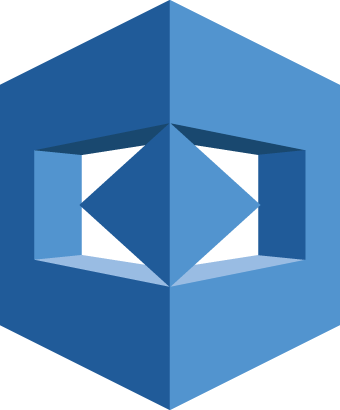 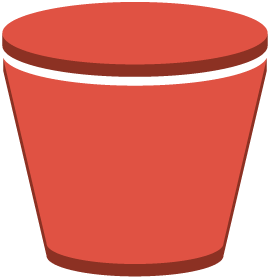 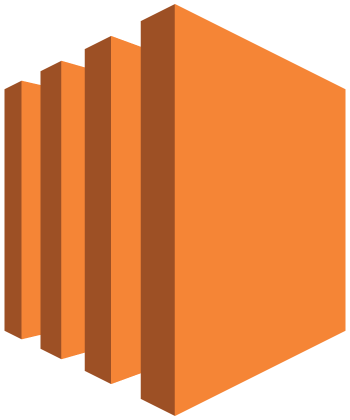 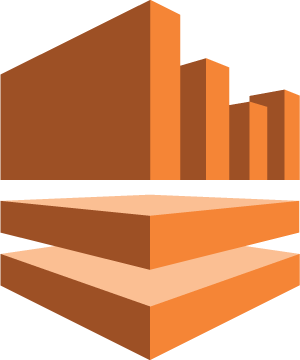 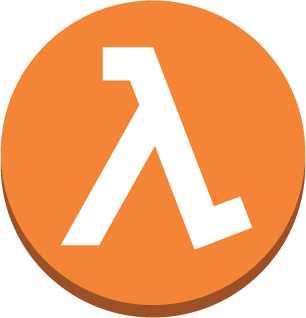 EC2 streams all tweets into kinesis
Stream processor does validation on the tweets
It routes the media into the unprocessed bucket and sends the info ddb
DDB triggers ProcessImage
ProcessImage builds the new image
Unprocessed
Bucket
Amazon Rekognition
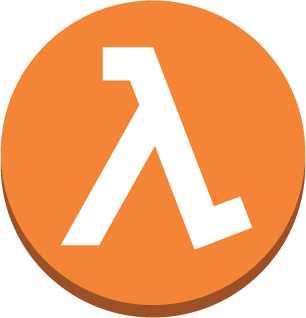 Tweet
Stream
Stream
Processor
EC2 Stream Listener
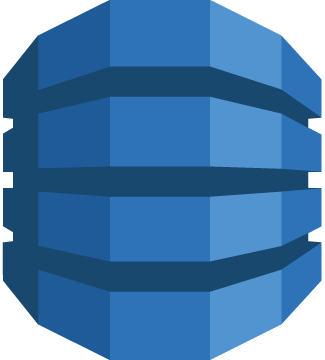 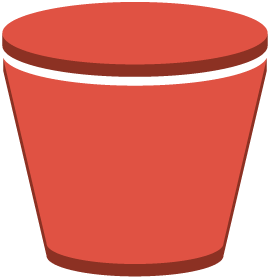 Process
Image
Tweets
Table
Processed
Bucket
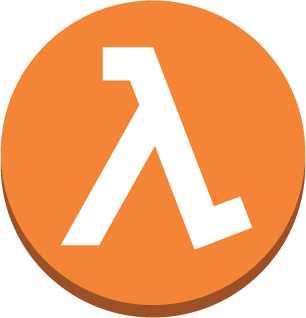 Tweet
Image
Overview
Semi-Serverless
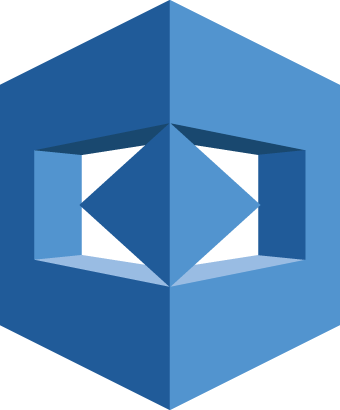 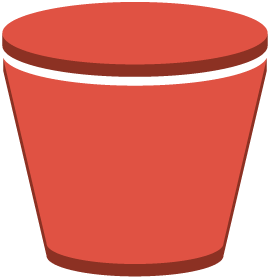 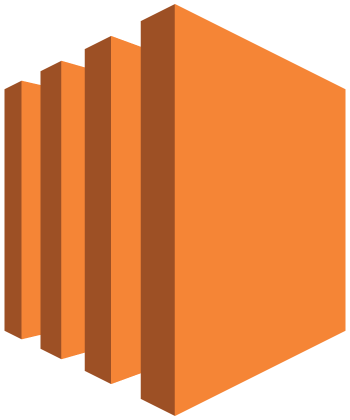 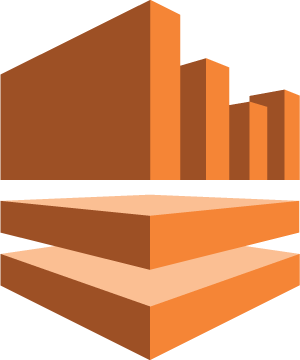 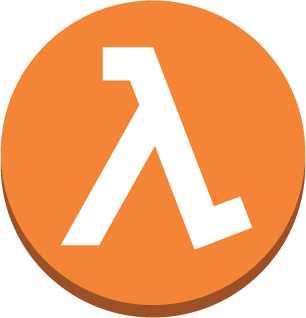 EC2 streams all tweets into kinesis
Stream processor does validation on the tweets
It routes the media into the unprocessed bucket and sends the info ddb
DDB triggers ProcessImage
ProcessImage builds the new image
Unprocessed
Bucket
Amazon Rekognition
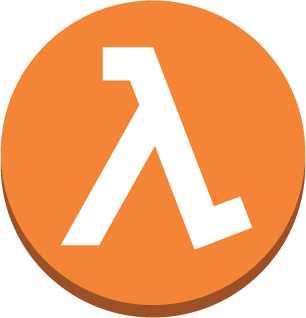 Tweet
Stream
Stream
Processor
EC2 Stream Listener
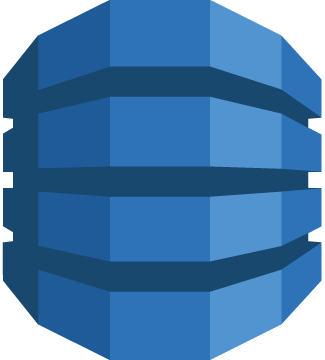 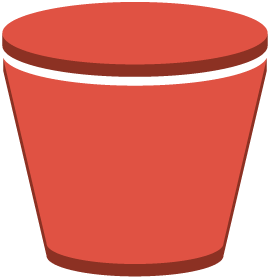 Process
Image
Tweets
Table
Processed
Bucket
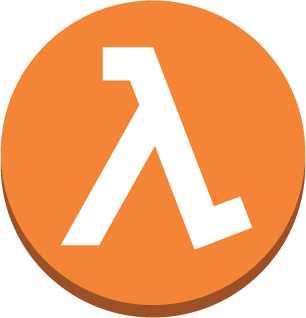 Tweet
Image
Thank You.
Everything and Anything Startups Need to Get Started on AWS
aws.amazon.com/activate